Анализ опыта решения проблем подготовки студентов специальности 44.02.03 Педагогика дополнительного образования к проведению демонстрационного экзамена
О.Е.Солтус
преподаватель 
ГАПОУ ТСПК
Общая система подготовки студентов к проведению ДЭ
Основные проблемы при подготовке к ДЭ
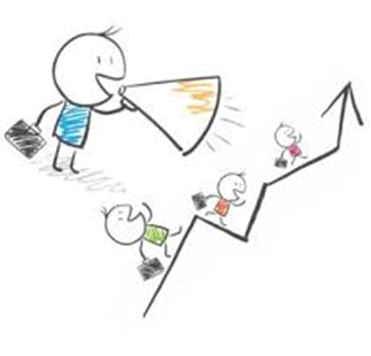 Организационные проблемы 

проблемы психологического характера
Опыт решения проблем
Организационные – техническое сопровождение сотрудниками колледжа
Психологические – проведение воспитательной работы психолого-педагогическое сопровождение
Общая схема подготовки
БЛАГОДАРЮ ЗА ВНИМАНИЕ
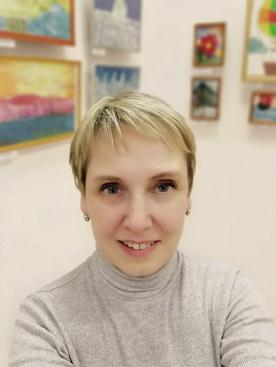 Солтус Ольга Егоровна, 
ГАПОУ ТСПК
E-mail: 0la66@mail.ru
8-917-115-74-14